Alaska concrete
2014
Concrete intersection
Concrete Producers offer to pay difference between asphalt and concrete intersection
Concrete Products Association	annual winter meeting
Alaska Concrete Alliance
Alaska Concrete Alliance Summit
Alaska Chapter of the American Concrete Institute
Minnesota & old seward
O’malley & old seward
Uaa & providence bus pull out
Load distribution
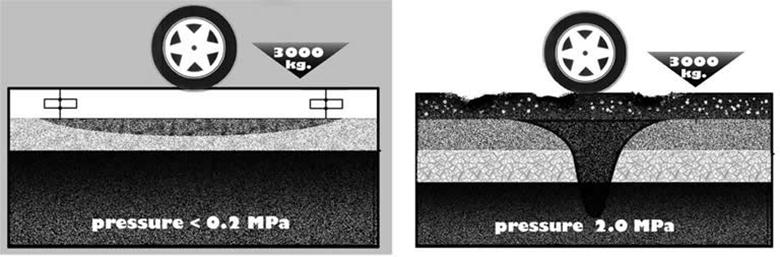 Seward Highway 5 year old SMA & PCC
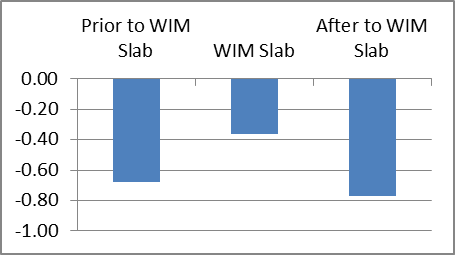 Glenn Highway northbound 5 Year old PCC & SMA
Minnesota south 9 year old SMA & PCCMinnesota North 8 year old sma & pcc
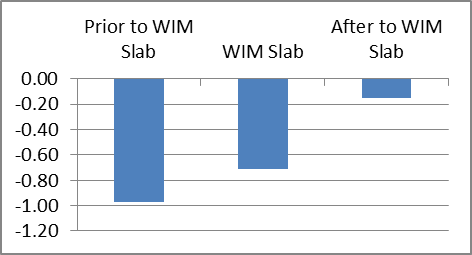 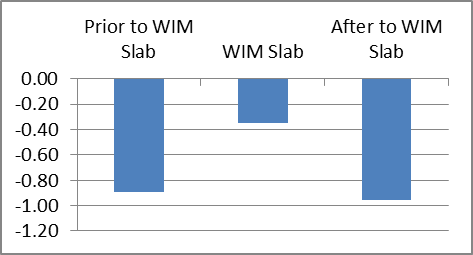 Tudor road 3 year tV 5 year old pcc
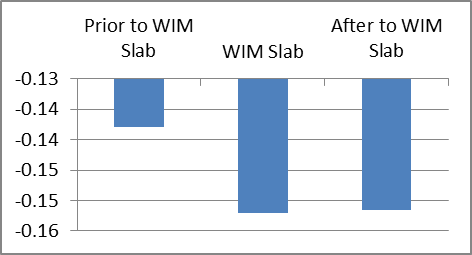 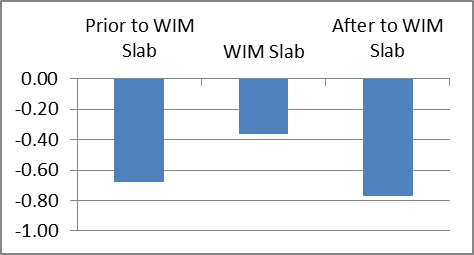 Concrete for Transportation
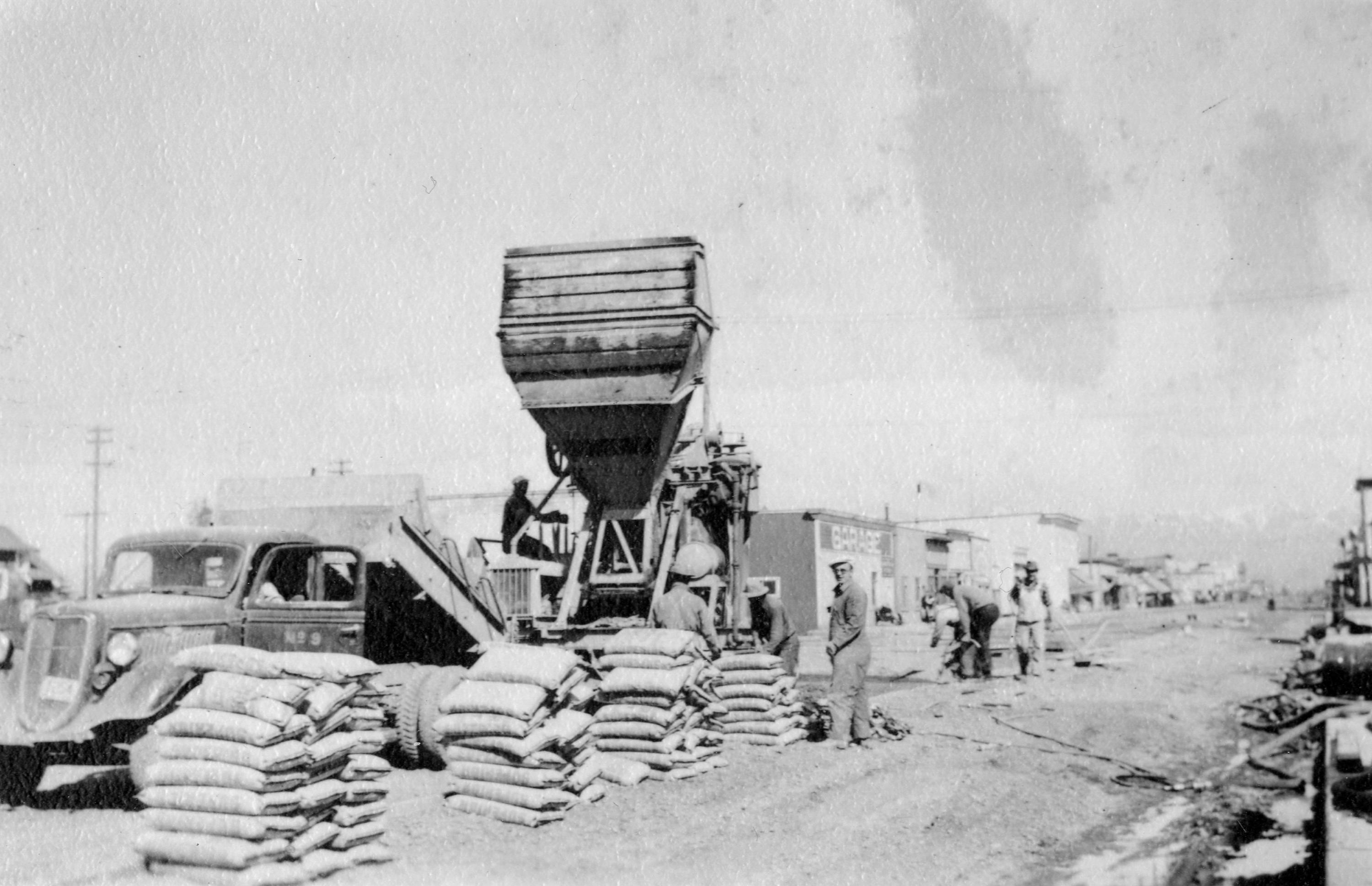 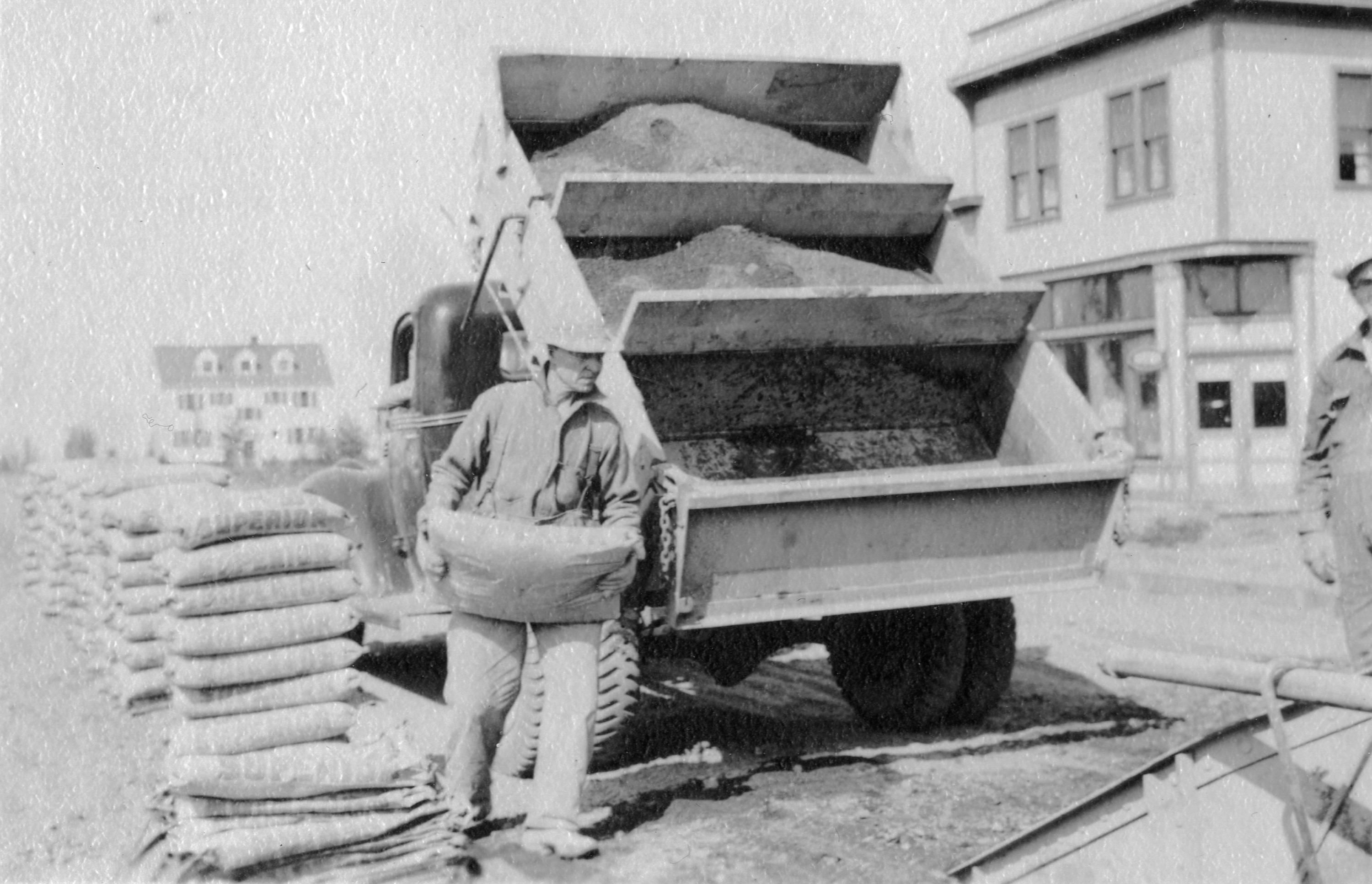 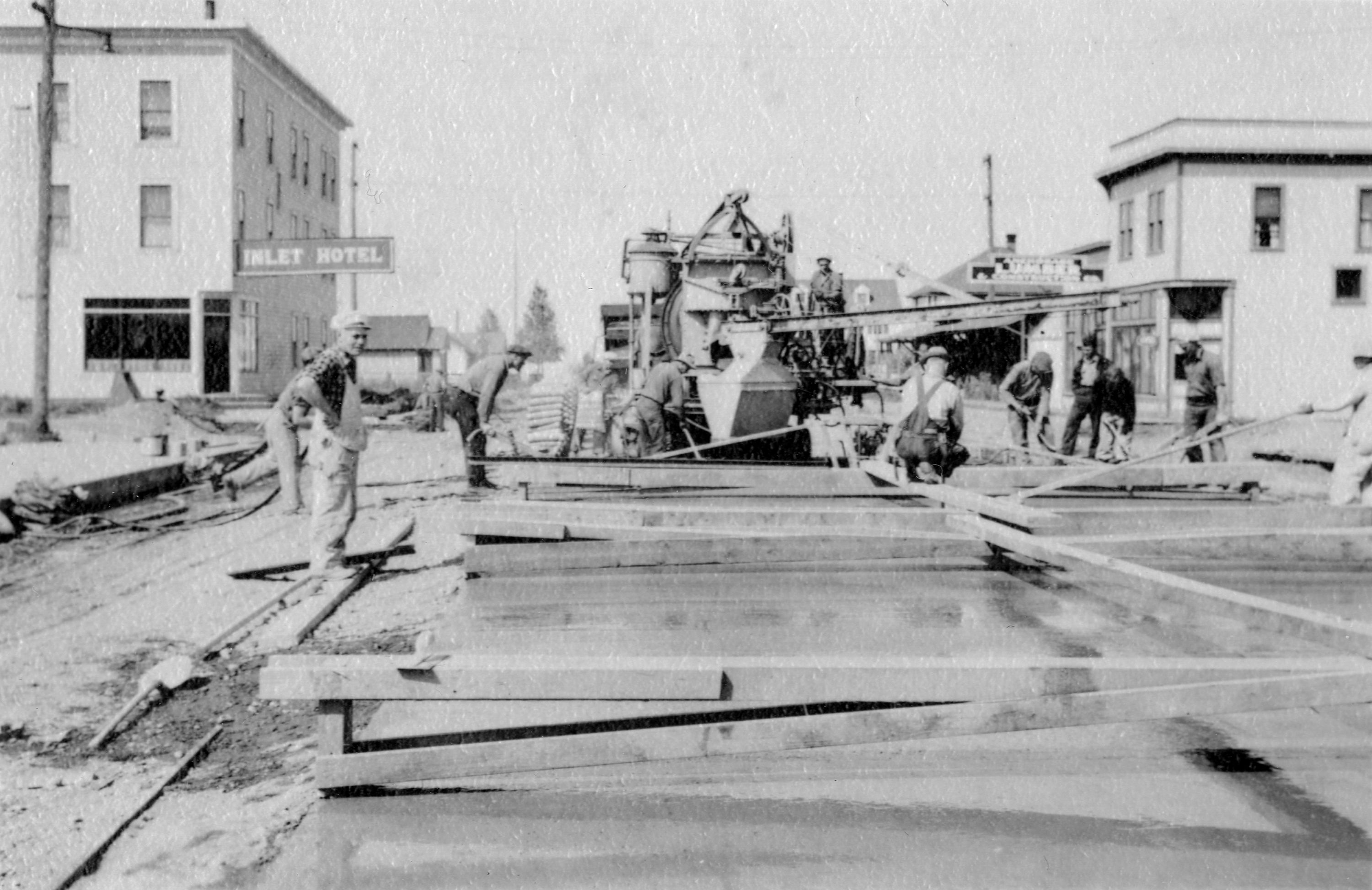 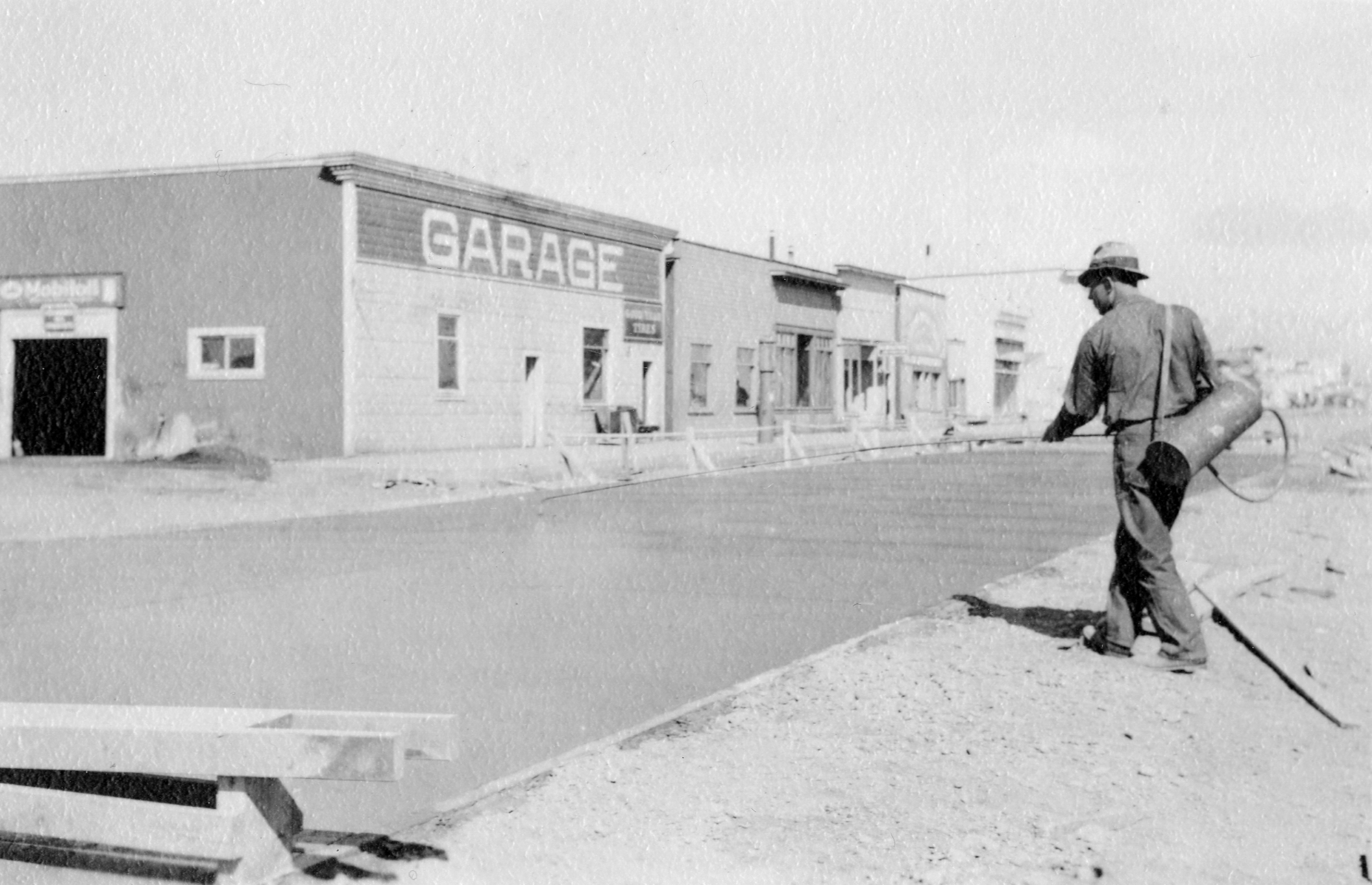